XIV Annual Scientific Conference of Young Scientists and Specialists "Alushta-2025" June 8 – 15, 2025
«The facility for manufacturing of HTS cables and solenoids»
Matuykhanov E.S.
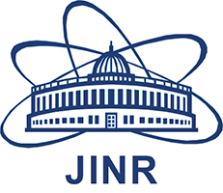 Features and Benefits of HTS
High critical temperature
Сheap and convenient cooling
Higher electromagnetic fields when cooled with liquid helium
High resistance to thermal variations
Alushta-2025
2/11
Matyukhanov E.S.
HTS tape structure
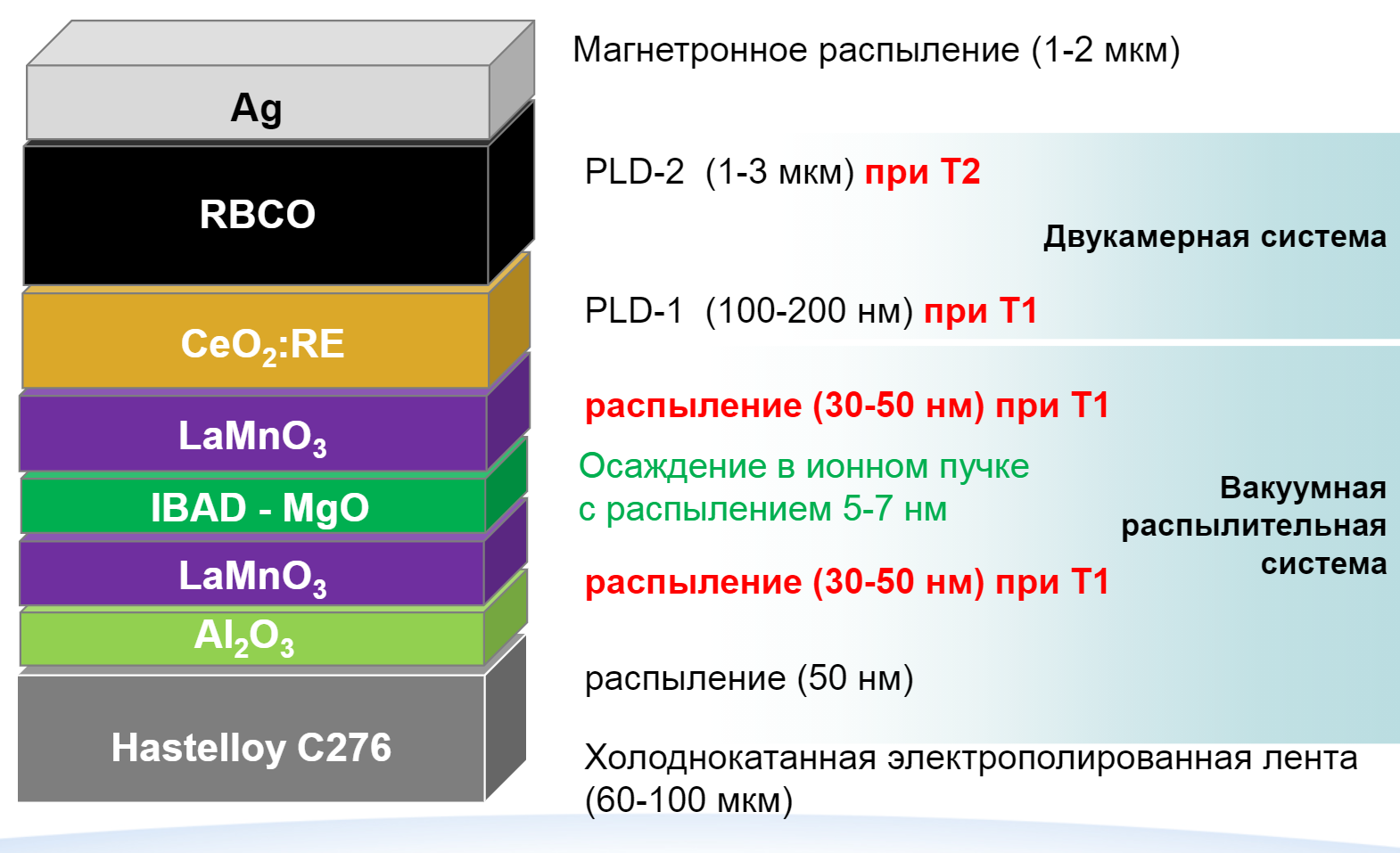 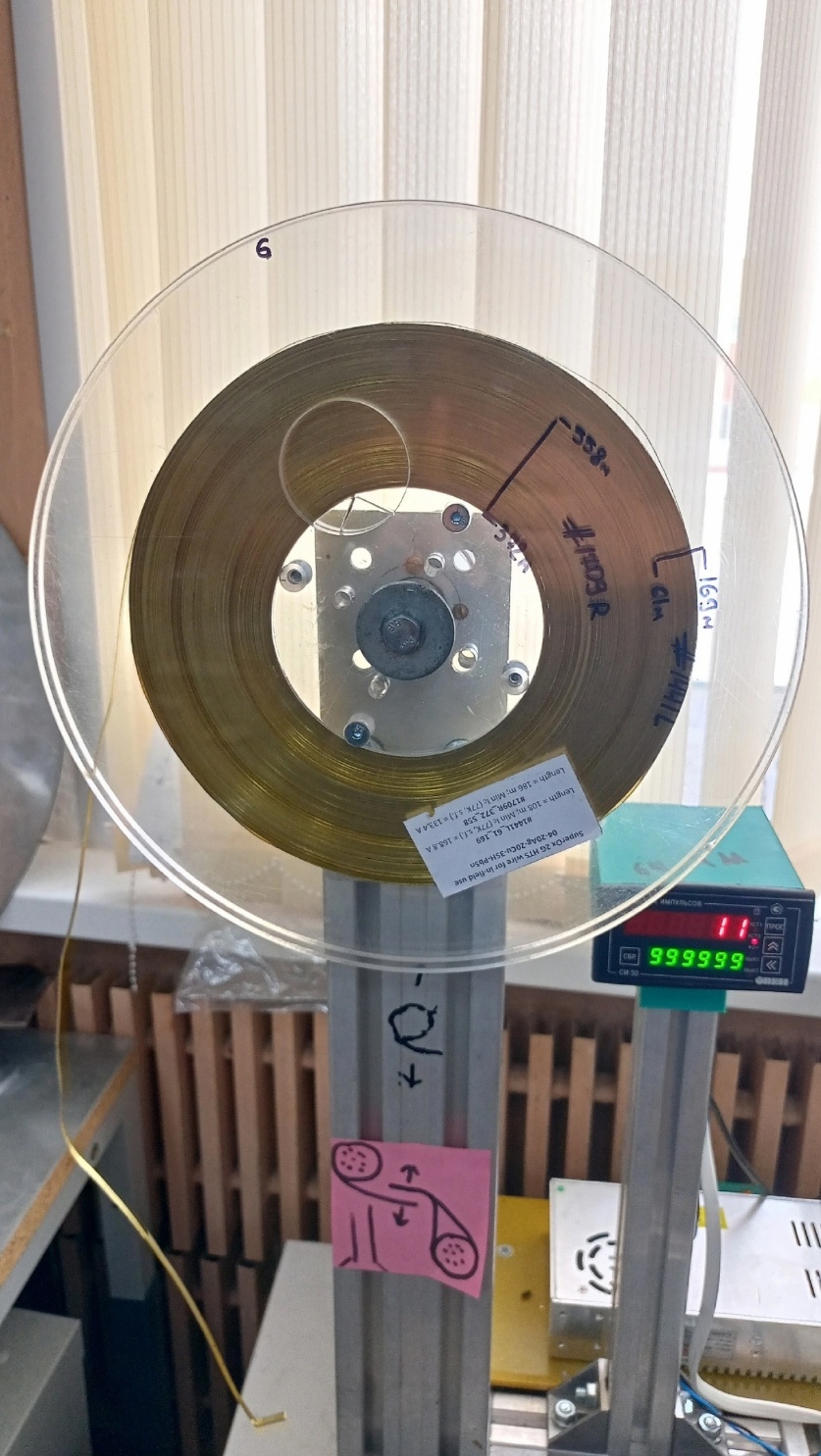 Ag – electrical contact and protection
RBCO - superconductivity
Hastelloy – base
Alushta-2025
3/11
Matyukhanov E.S.
HTS cable structure
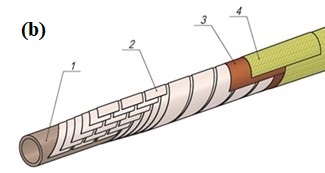 1 – Hollow tube (cooling channel)
2 – HTS tapes
3 – Isolation
4 – Bandage
Alushta-2025
4/11
Matyukhanov E.S.
The facility for manufacturing of HTS cables and solenoids
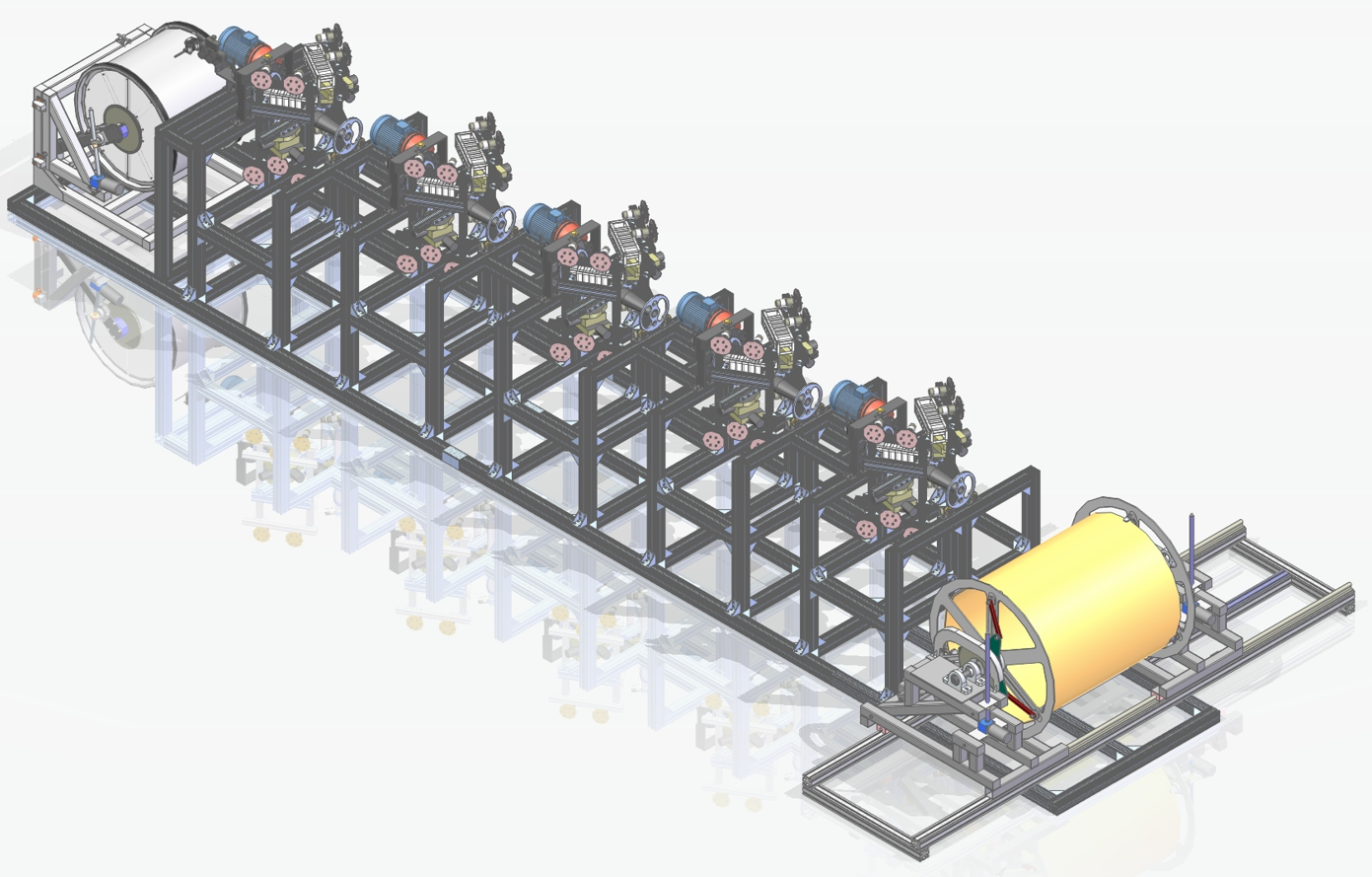 Wrapping stations
First bobbin
Second bobbin
Alushta-2025
5/11
Matyukhanov E.S.
Features of the facility
Universal facility (cables and solenoids)
Flexible tapes tension system
5 wrapping stations
Bandaging of solenoid frames
Сable impregnation
AI defect detection
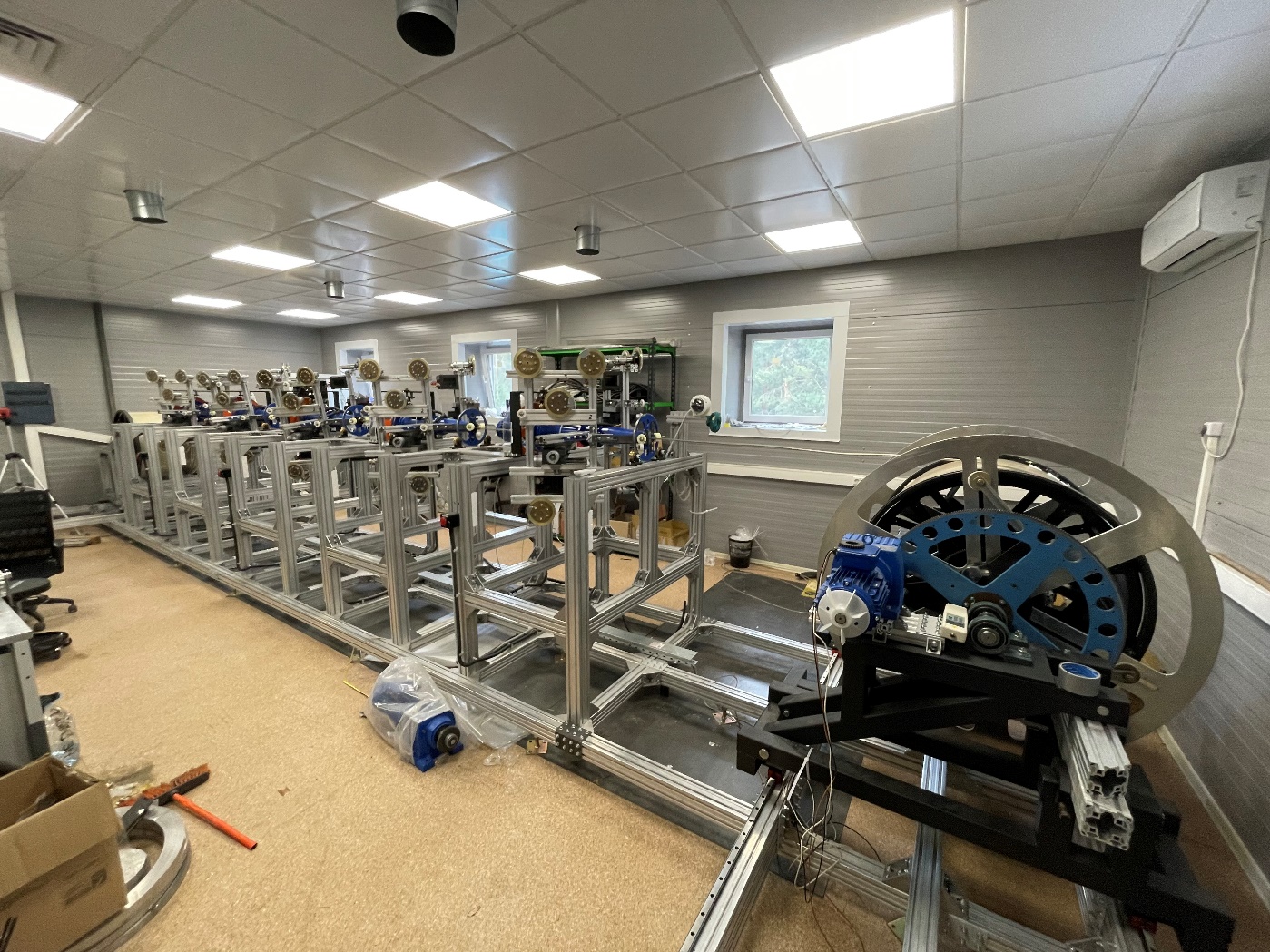 Alushta-2025
6/11
Matyukhanov E.S.
Flexible tapes tension system
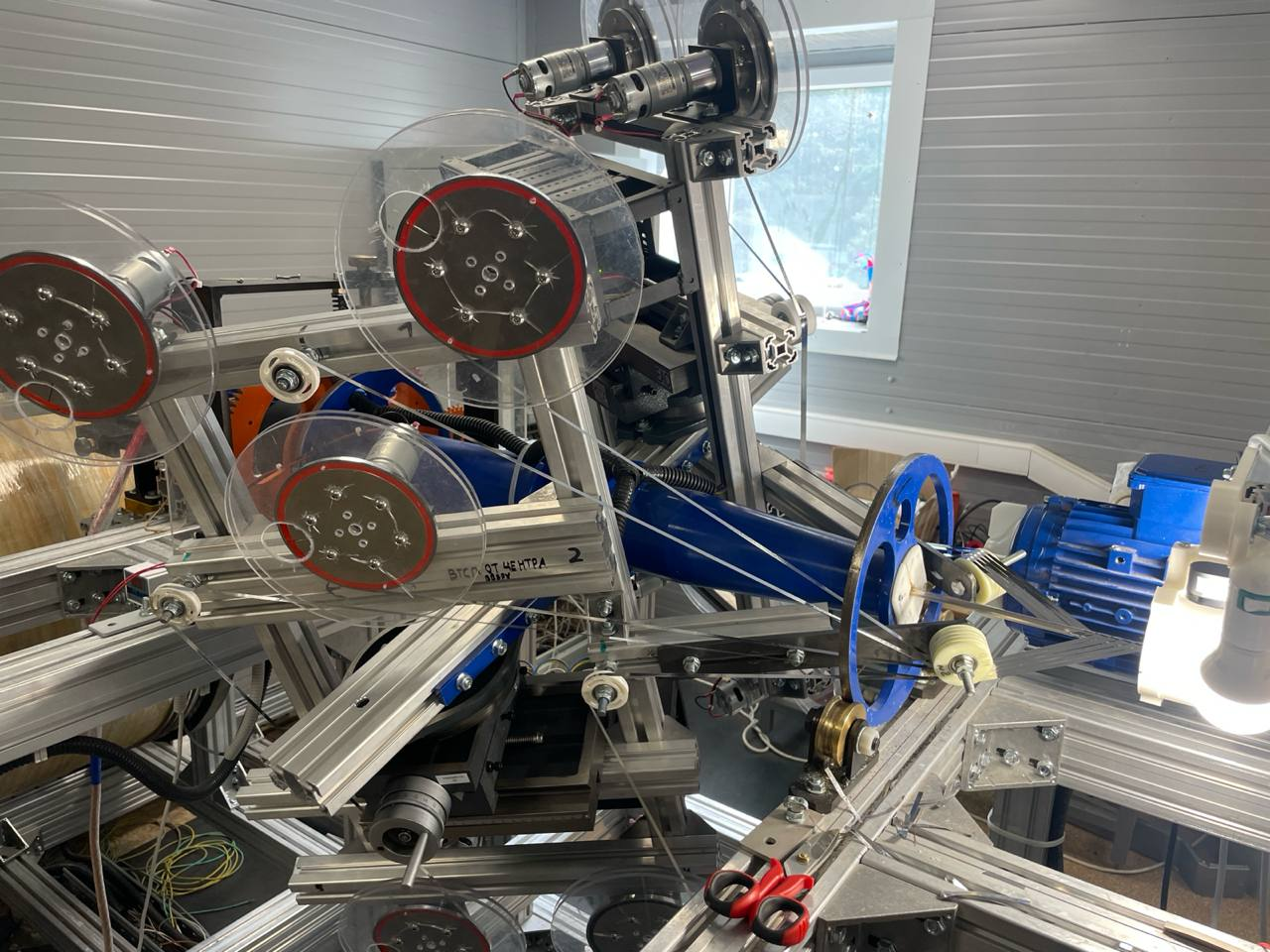 Alushta-2025
7/11
Matyukhanov E.S.
Several wrapping stations
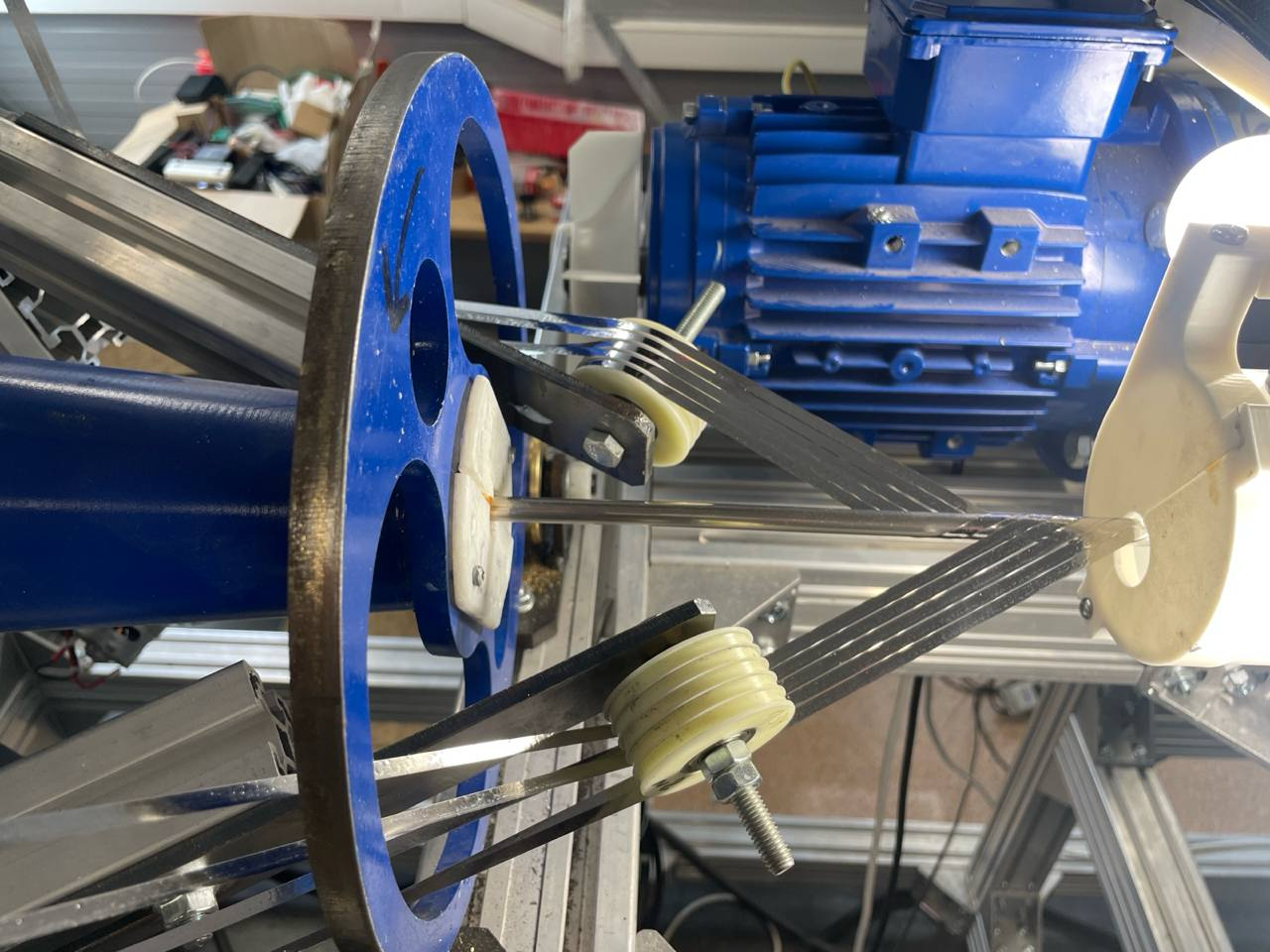 Alushta-2025
8/11
Matyukhanov E.S.
Possibility to wind on frames
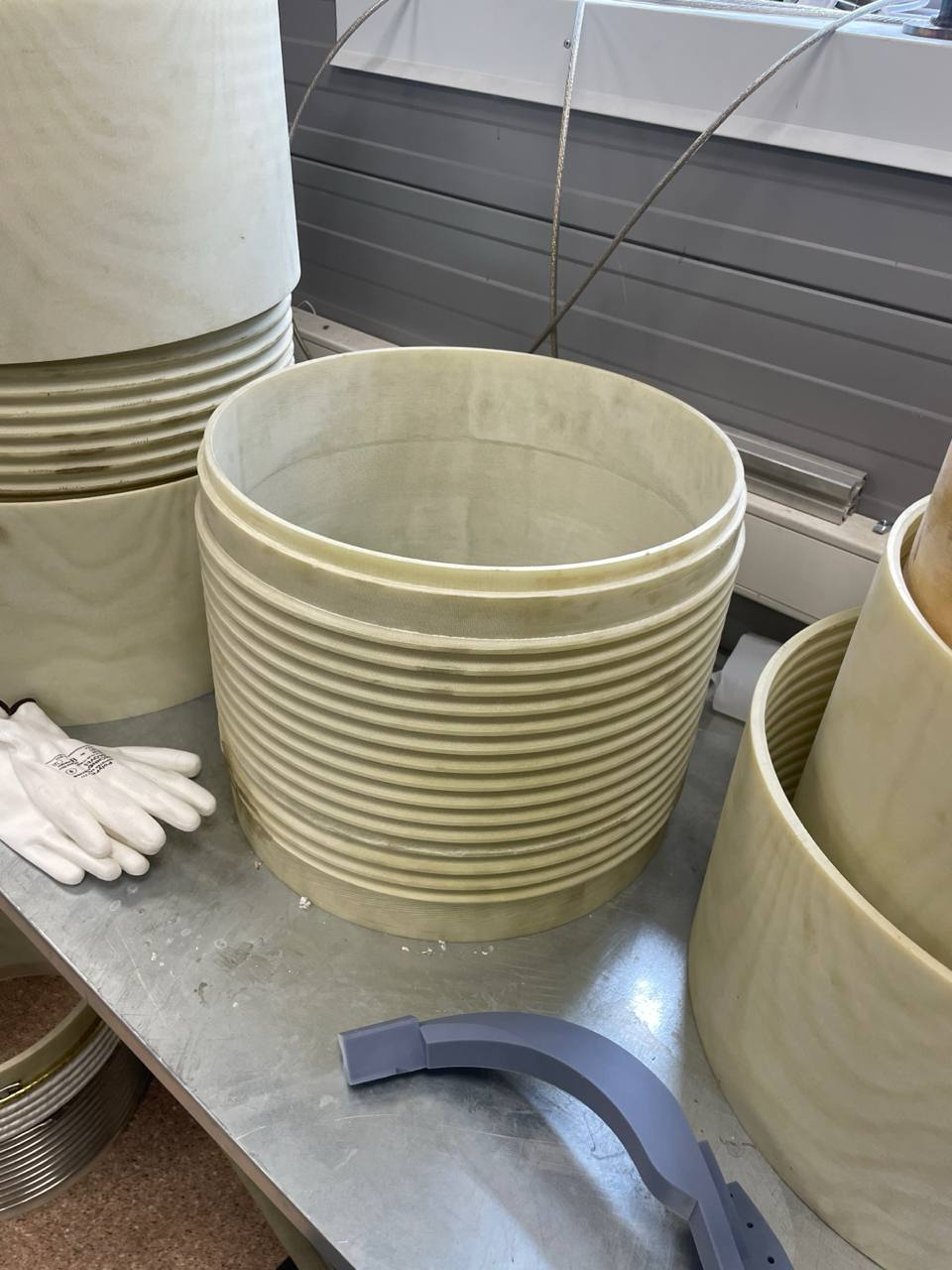 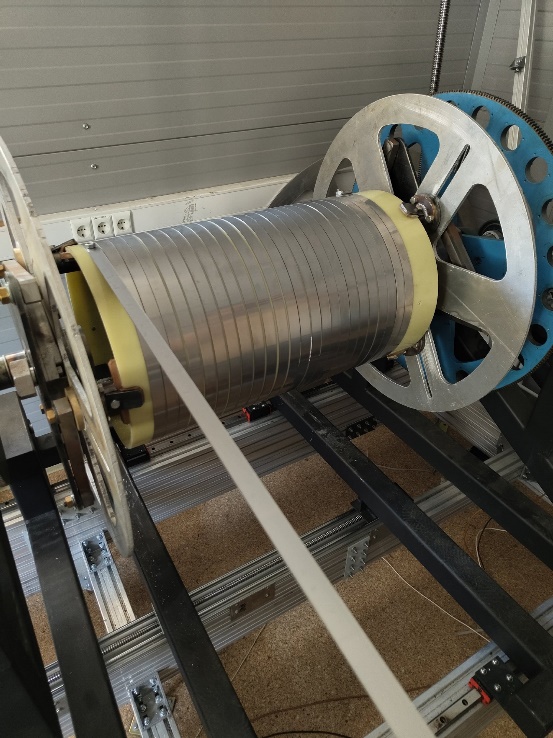 Alushta-2025
9/11
Matyukhanov E.S.
AI defect detection
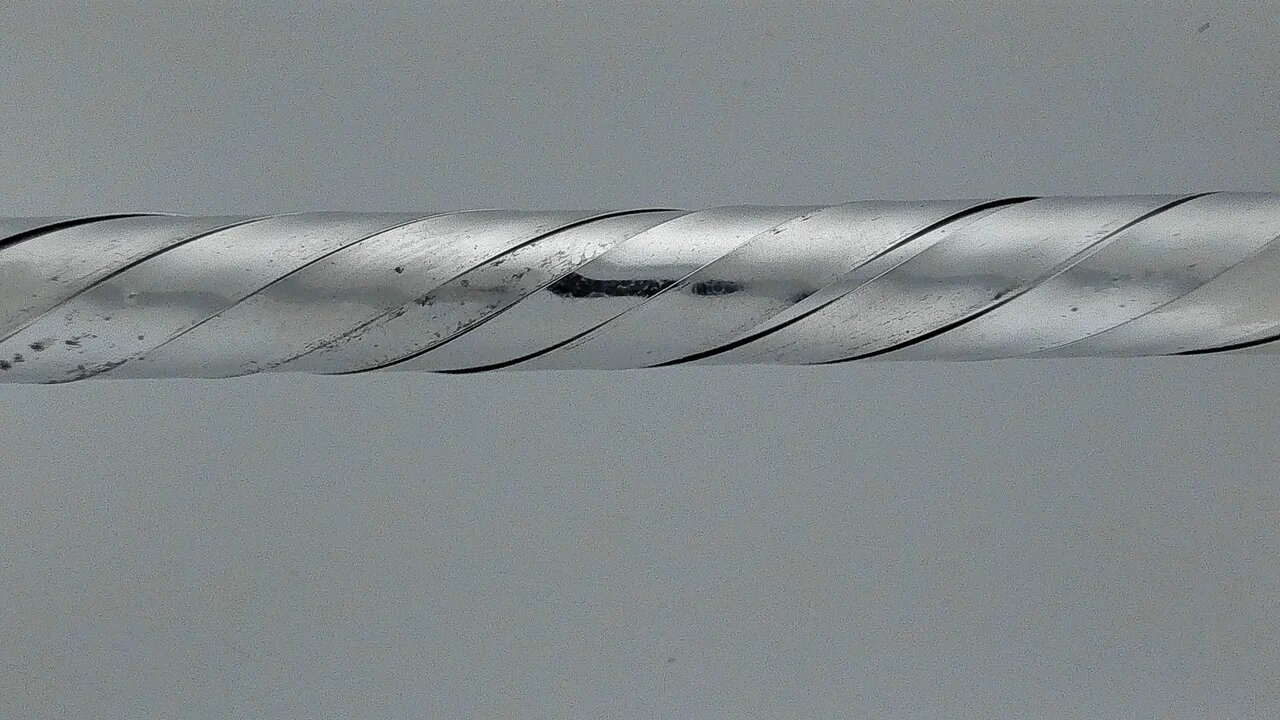 Alushta-2025
10/11
Matyukhanov E.S.
Manufactured cables
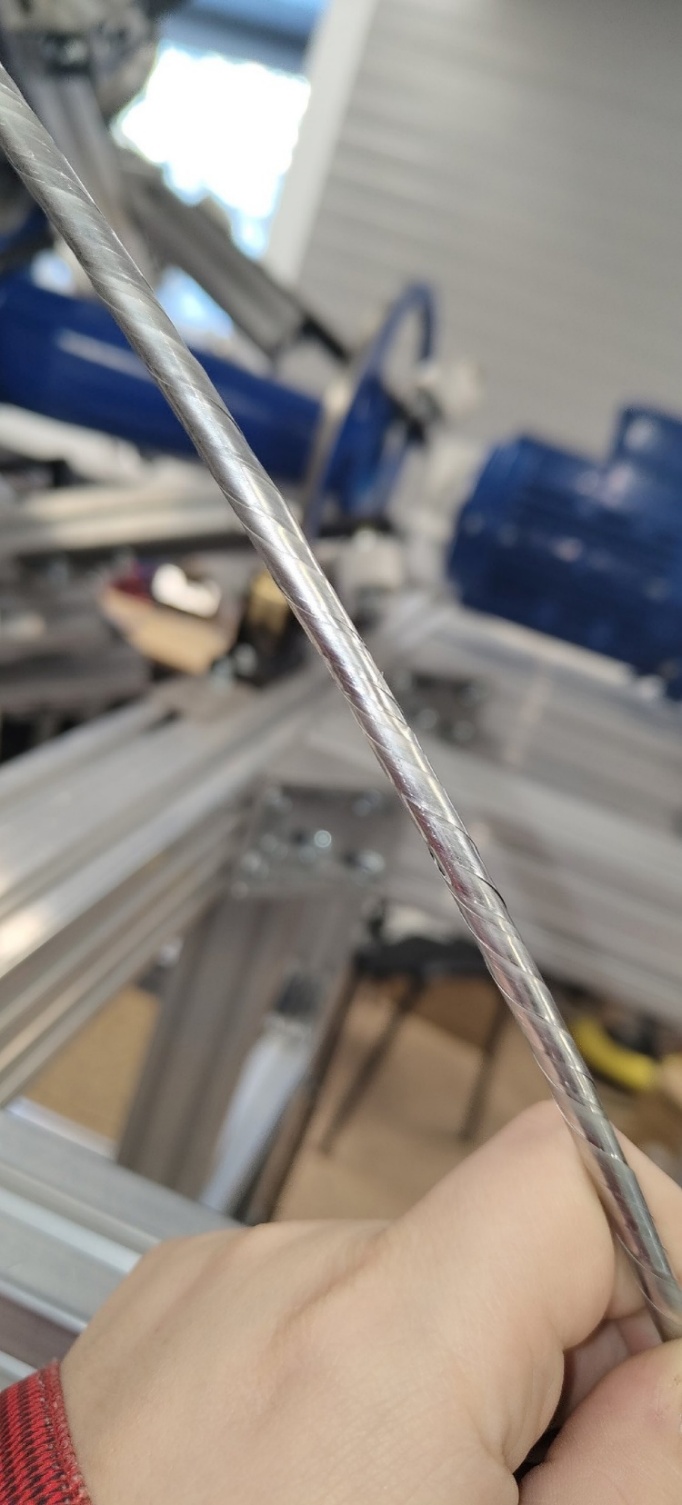 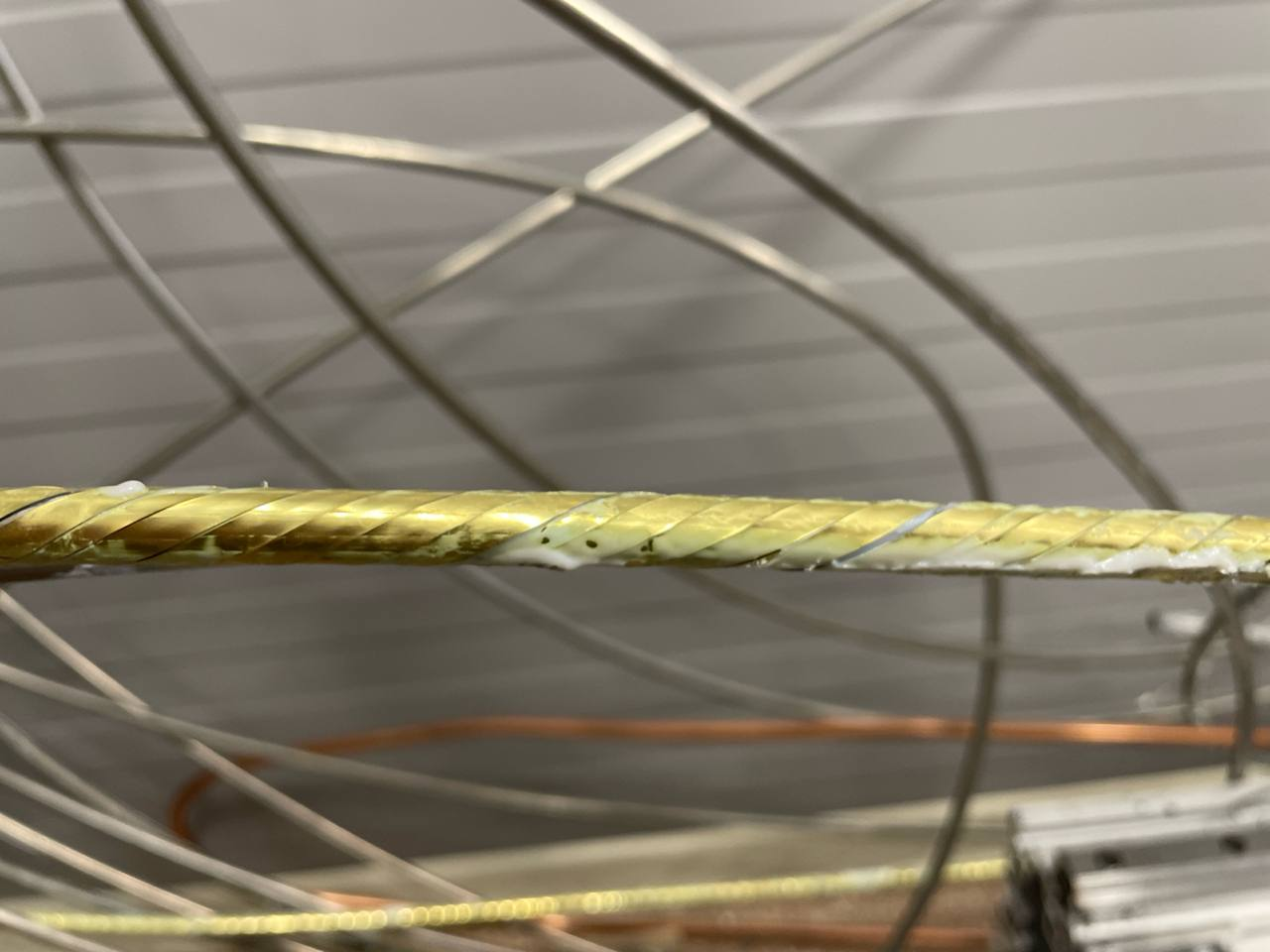 Impregnated HTS cables
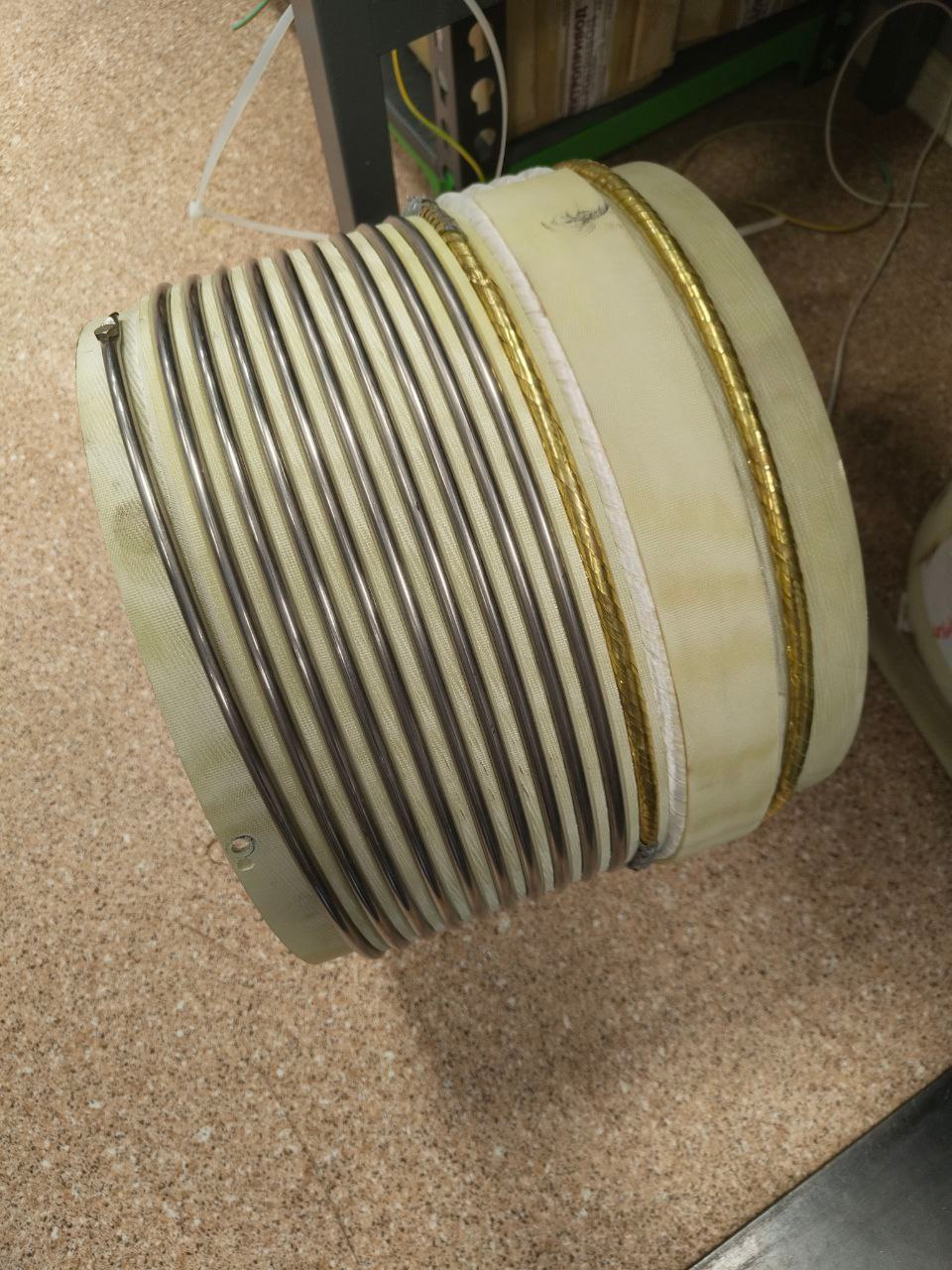 HTS cable
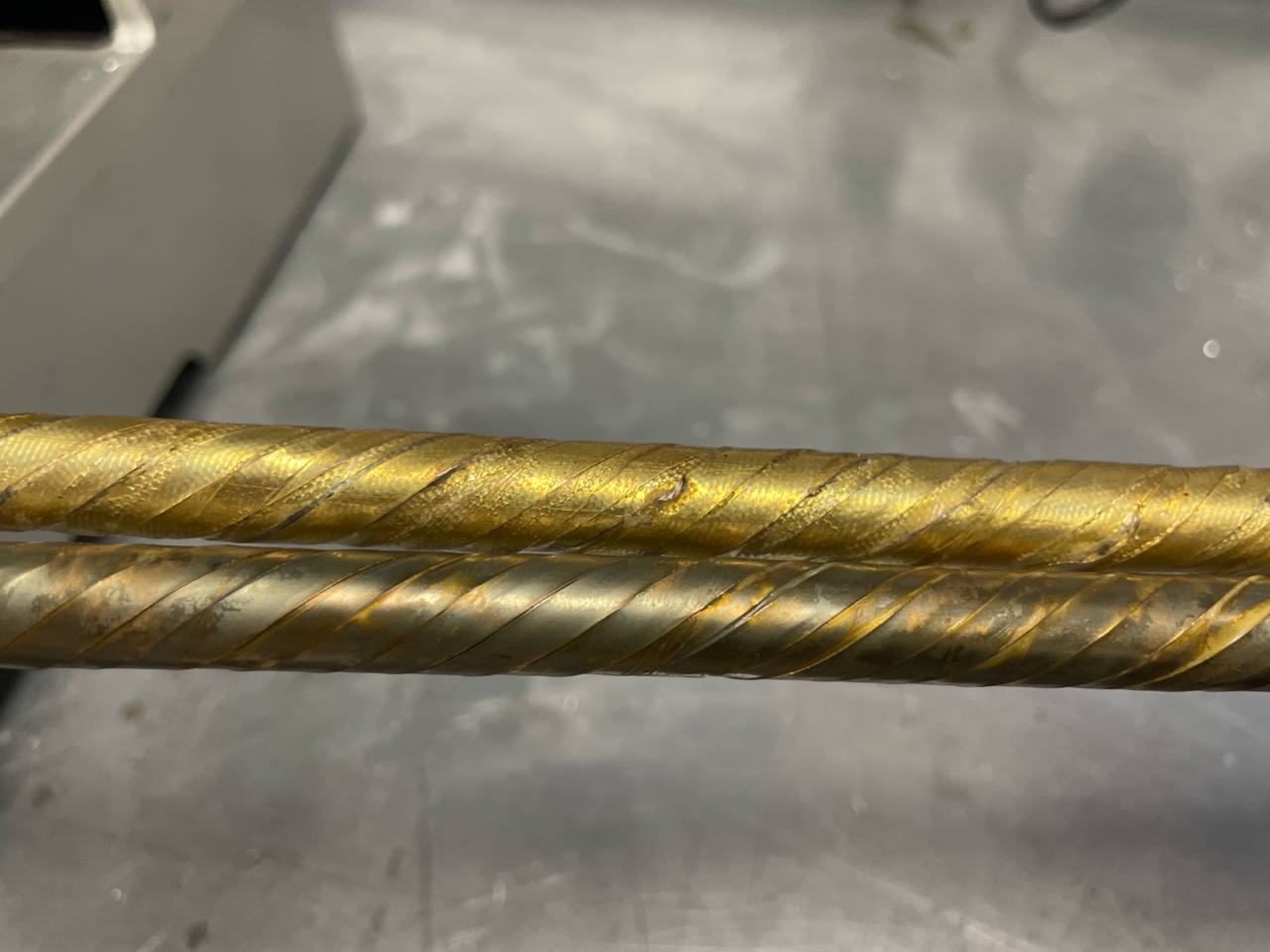 Bandaged and impregnated HTS cables
Solenoid
Alushta-2025
11/11
Matyukhanov E.S.
Thanks for you attention!